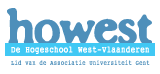 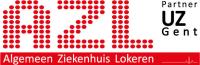 Vergelijking van drie methodes voor het opsporen van Mycoplasma hominis en Ureaplasma urealyticum in genitale stalen
Lesley Beunen
AZ Lokeren - Bacteriologie
Inhoudsopgave
Inleiding
Urogenitale infecties
Mycoplasmataceae
Identificatietesten
Klassieke methode
Biochemische testen
Resultaten 
Mycoplasma DUO®
Mycoscreen PLUS®
A7® Mycoplasma Agar + Urea-Arginine LYO 2® 
Besluit
2
Inleiding
Verzending
3
Urogenitale infecties
Voortplantingsorganen 
Urinewegstelsel
Seksueel overdraagbare aandoeningen:
Neisseria gonorrhoeae 
Chlamydia trachomatis
Mycoplasmataceae
4
Urogenitale infecties: Mycoplasmataceae
Gemeenschappelijke eigenschappen:
Klein en moeilijk te kweken 
Geen celwand
Commensalen – pathogenen
Seksueel contact
Geen symptomen
Mycoplasma – Ureaplasma
5
Urogenitale infecties: Mycoplasmataceae
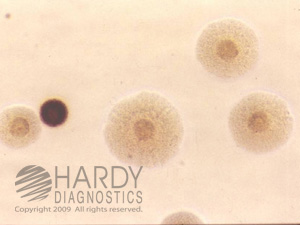 A
B
6
Identificatietesten
Klassieke methode
A7® Mycoplasma agar 
Urea-arginine LYO 2 ® bouillon
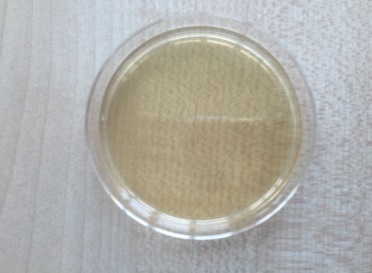 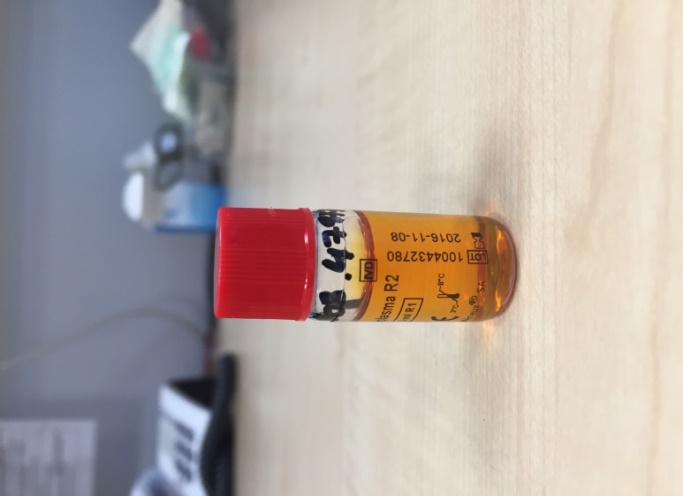 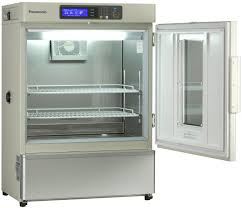 +
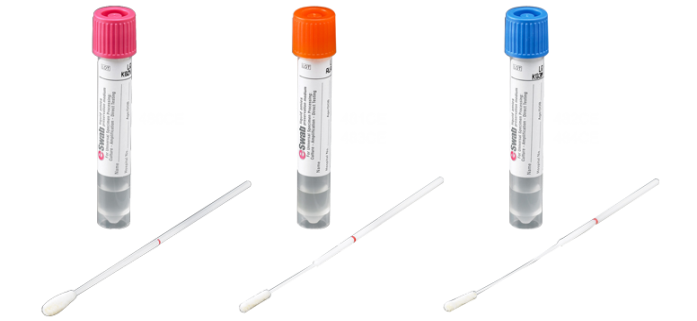 Snelle voorbehandeling
Incubatie: 24-48u
7
Identificatietesten
Mycoplasma DUO ®
Mycoscreen PLUS ®
Biochemische testen
Pathologische drempel 
≥104 CCU/ml
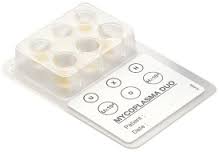 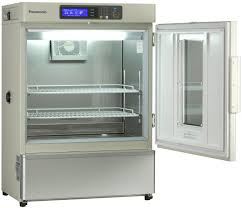 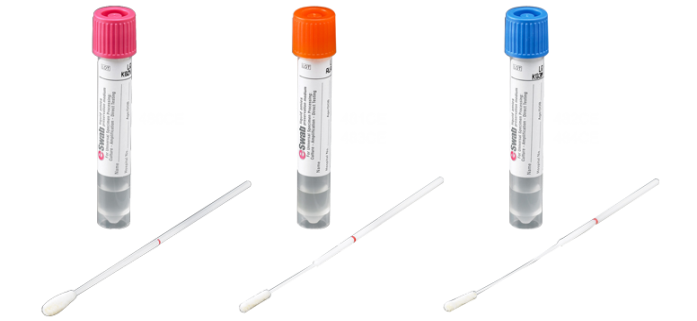 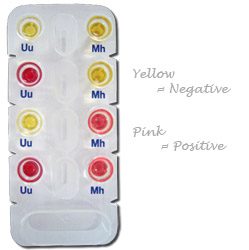 Mycoplasma DUO®
Incubatie: 24-48u
Mycoscreen PLUS®
8
Identificatietesten: biochemische testen
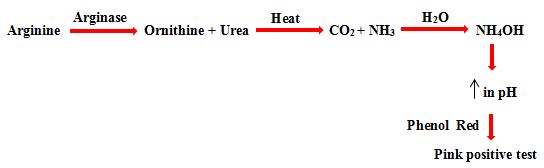 9
Resultaten
Mycoplasma DUO®
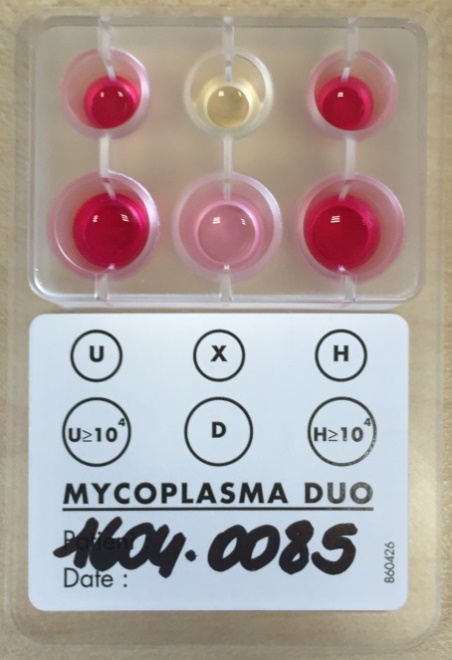 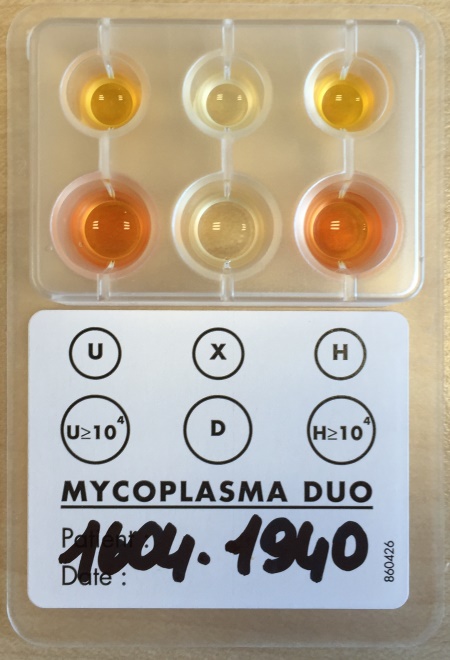 10
Resultaten
Mycoscreen PLUS®
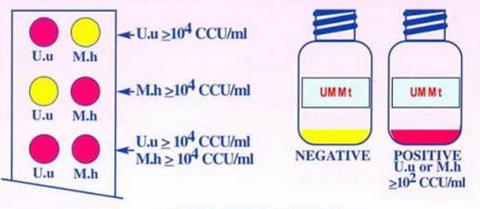 11
Resultaten
Urea-Arginine LYO 2® bouillon



A7® Mycoplasma agar
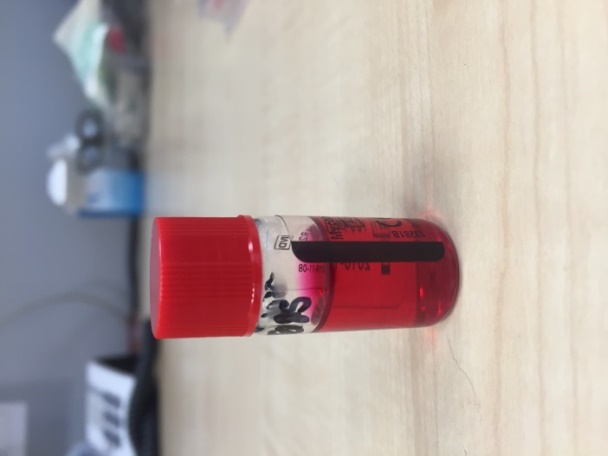 12
Resultaten: A7® Mycoplasma Agar
U. urealyticum
M. hominis
13
Besluit
14
Besluit
Geen beslissing
Eliminatie klassieke methode





Mycoplasma DUO ® - Mycoscreen PLUS ®
Minder gevoelig
+
Contaminatie
15
Bedankt voor uw aandacht
16